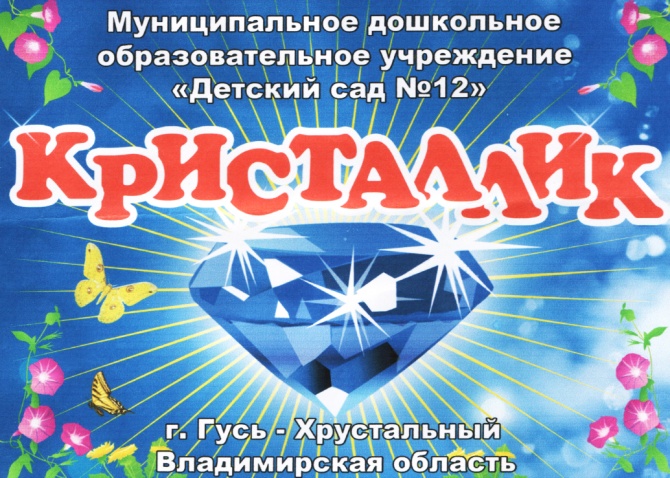 ПОРТРЕТ ЛЮБИМОГО  ДЕДУШКИ в технике  пластилинографии
Подготовила: Голубина О.О.
Педагог-психолог МБДОУ «Детский сад № 12»
Наша  юная  художница  захотела  нарисовать  портрет любимого  дедушки.  Рисовала  она  пластилином. Предлагаем вам нарисовать пластилином портрет вместе с ней. Портрет  какого  любимого  человека  вы будете  рисовать? Уже  решили? Тогда  приготовьте  всё, что  понадобится! Начинаем!
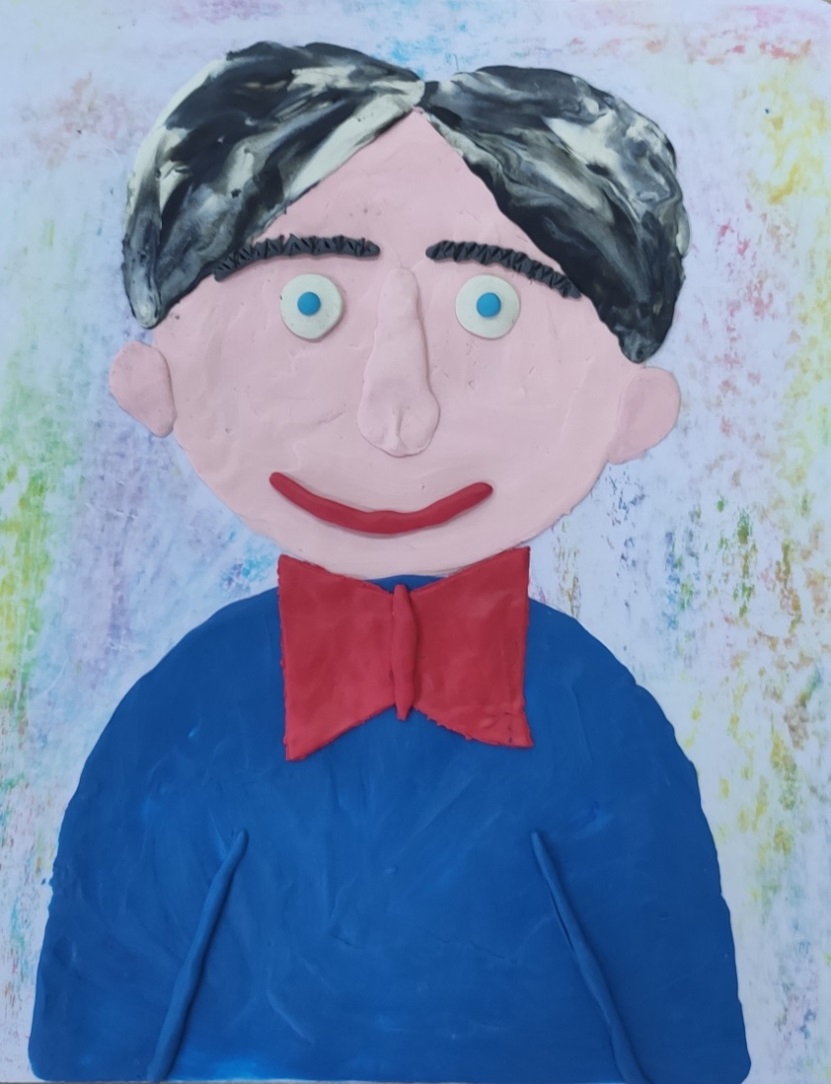 +  пластилин классический
+  доска для лепки
+  стек
+  лист немелованного белого картона
+  простой карандаш
+  восковые мелки
Простым карандашом  на листе белого картона намечаем изображение головы, туловища, расположение волос на голове.


Раскрашиваем  фон - закрашиваем всю поверхность листа картона восковыми мелками (для  эффекта лёгкого смешивания цветов держим восковой мелок полностью прижав его к поверхности листа).
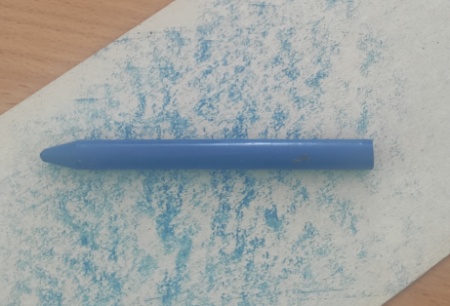 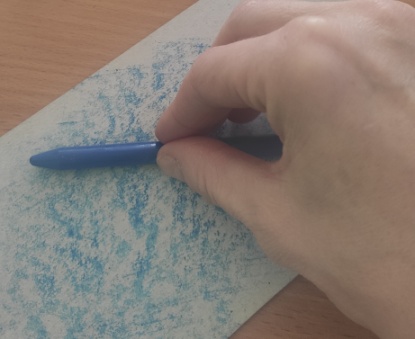 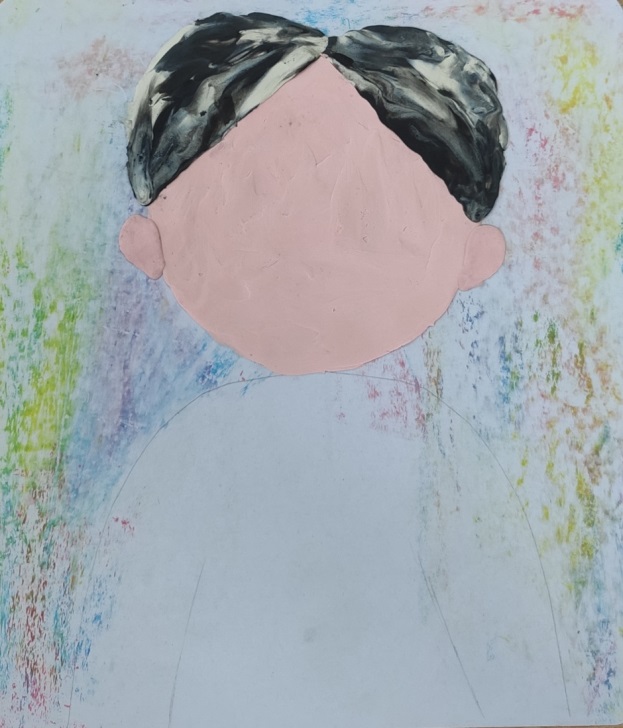 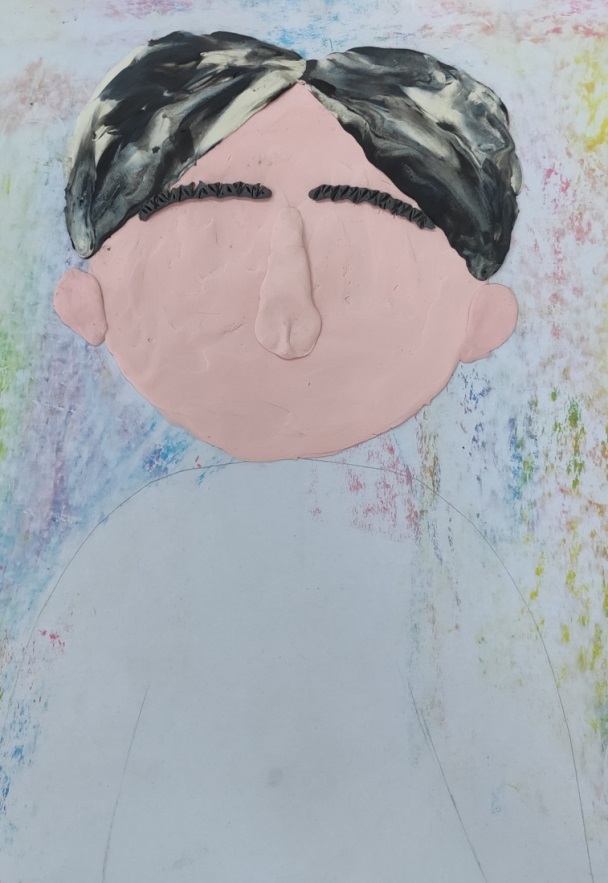 Закрашиваем лицо. Рисуем уши. 

Раскрашиваем волосы.

Рисуем нос, брови.
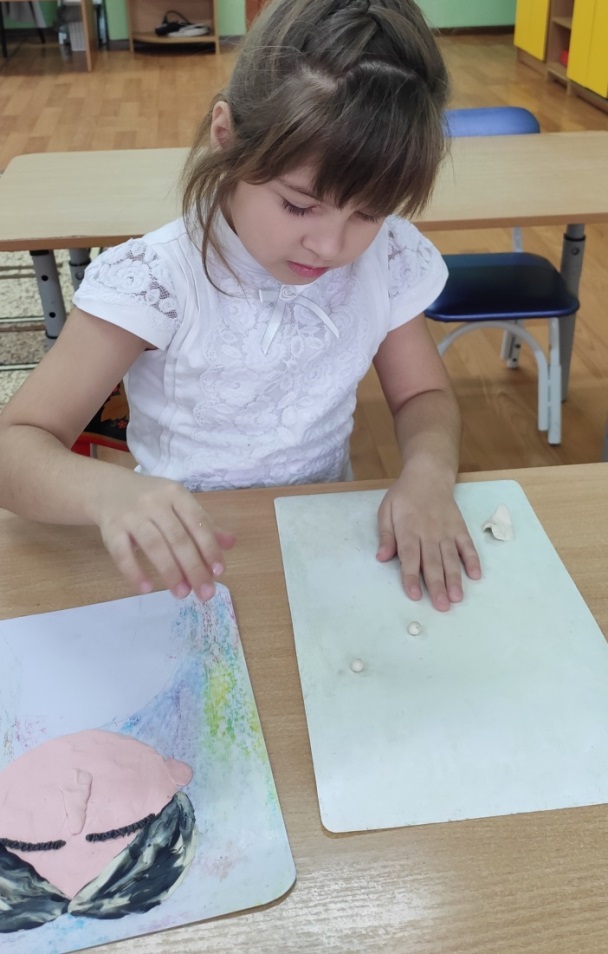 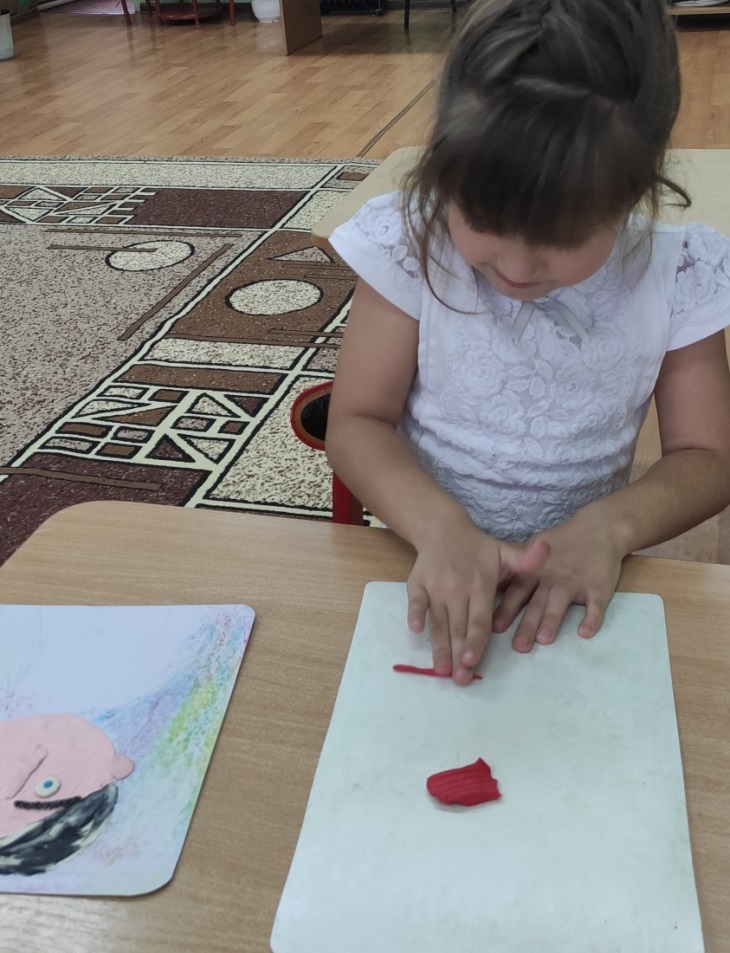 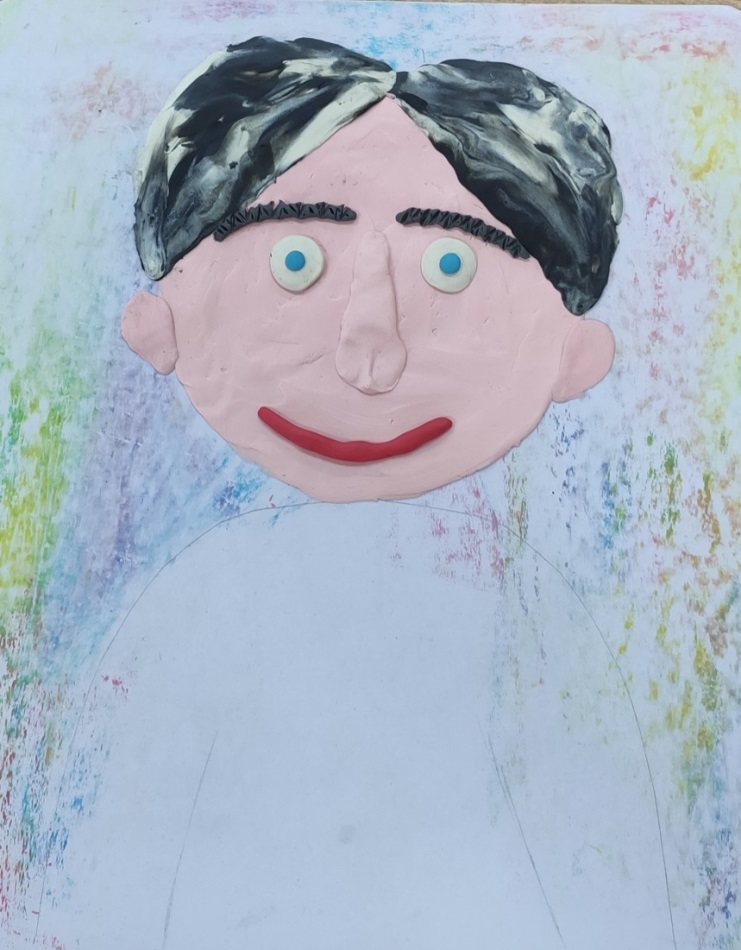 Рисуем глаза, зрачки, ресницы. 

Рисуем рот.
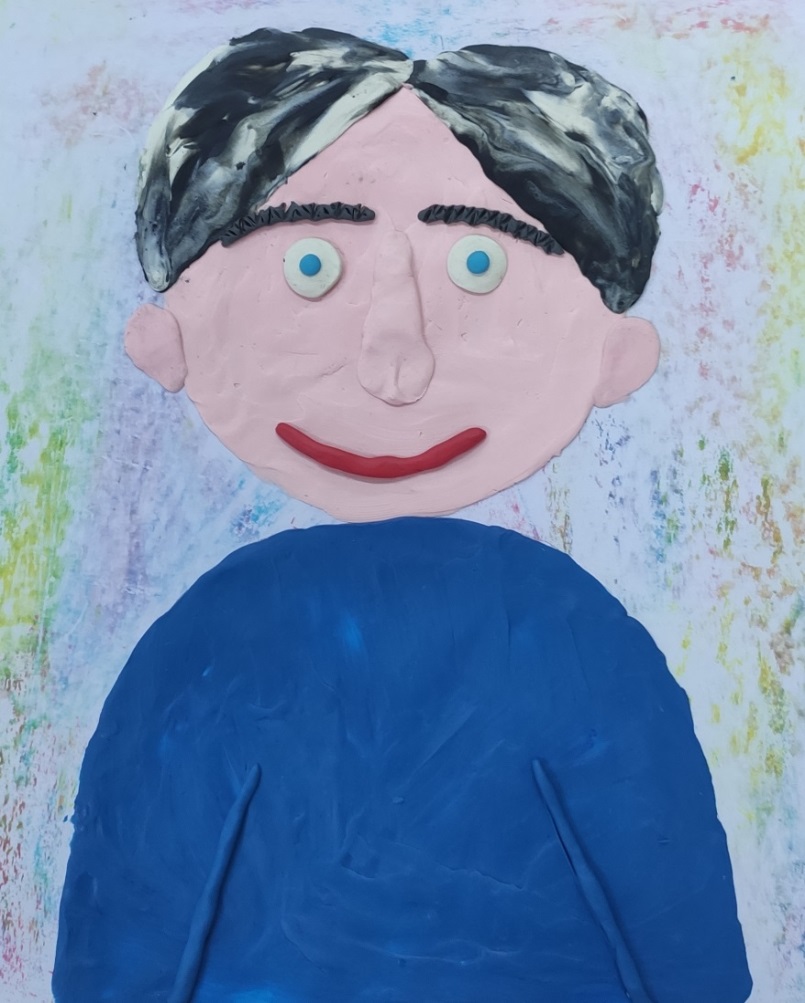 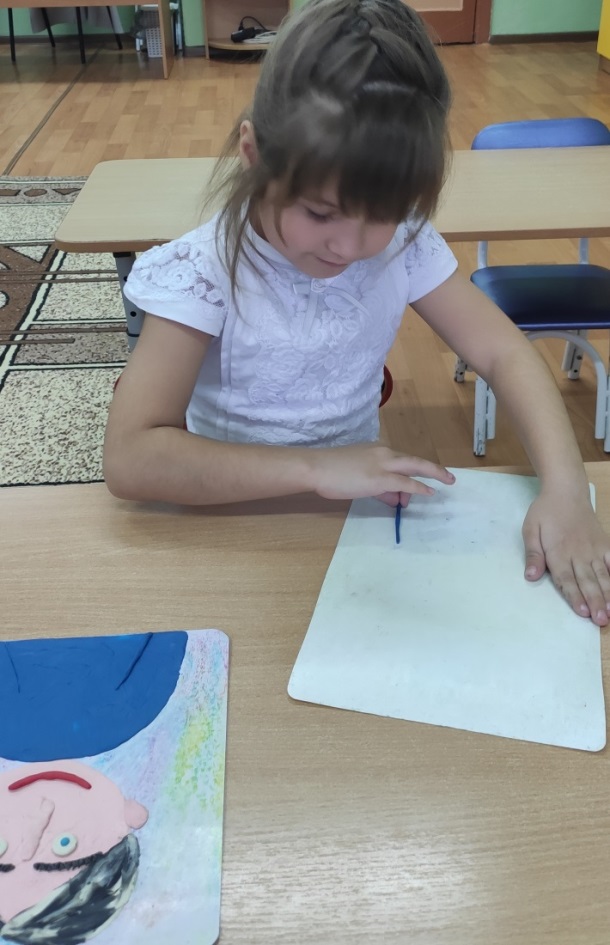 Раскрашиваем одежду.

Прорисовываем руки.
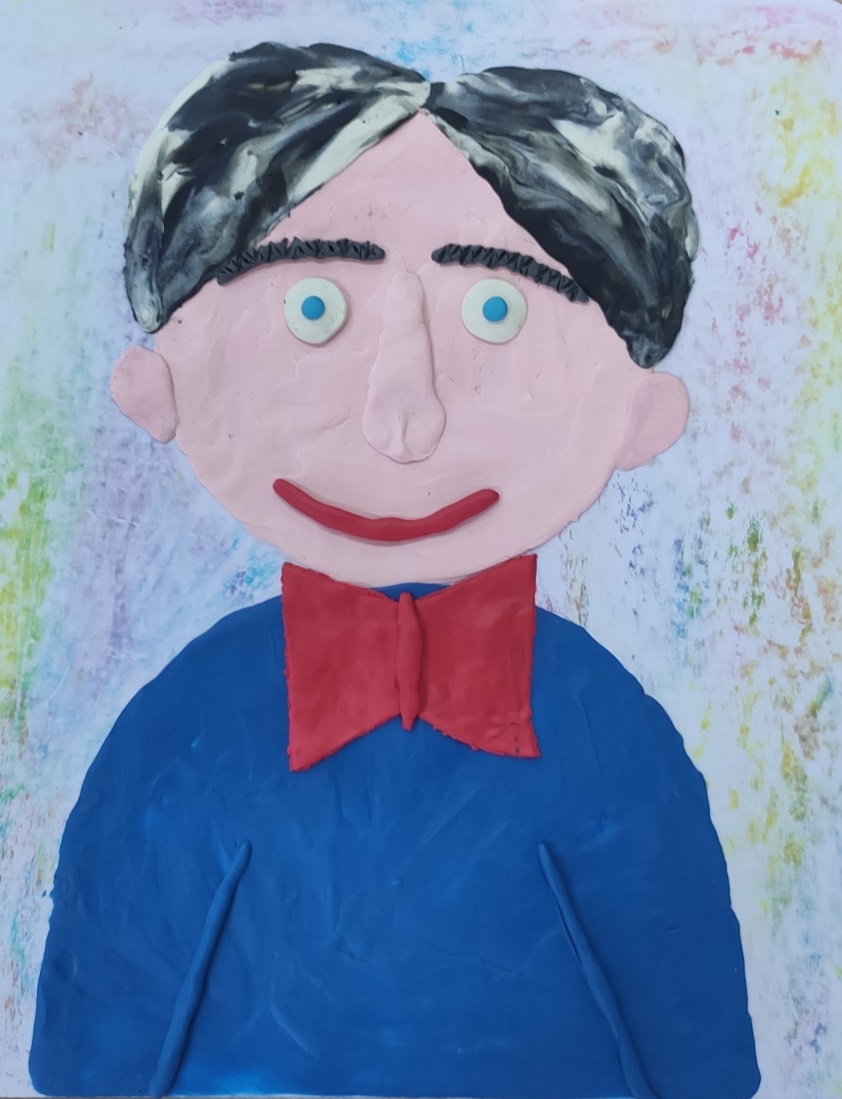 Прорисовываем любые дополнительные детали (дедушка или папа на портрете может быть изображён, например, с галстуком или пуговицами на одежде, с карманом на рубашке, на лице могут быть усы или борода; бабушка или мама на портрете могут быть изображены с серёжками, бусами, с заколкой на волосах, с воротничком на одежде, с более пышной причёской)
Рисуйте пластилином! Творческих успехов вам!
«Портрет любимого дедушки» Валерия П.